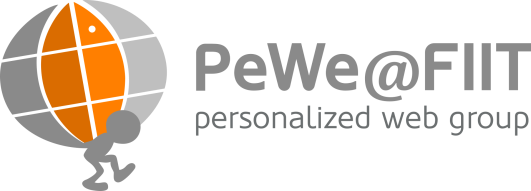 Arguments, Reasoning & Fallacies
Robo Móro
13th PeWe Ontoparty, Gabčíkovo, 5.4.2013
moro@fiit.stuba.sk
What is an argument?
Let the Monty Pythons explain…
What an argument is not
Abuse
Complaining
Denying
An argument is a connected series of statements intended to establish a definite proposition.
An argument is
A series of sentences, statements, or propositions
Where some are the premises
And one is the conclusion
Where the premises are intended to give a reason for the conclusion
What are arguments used for
Persuading
Change somebody’s mind
Justification
Give good reason for the conclusions
Explaining
Increase understanding of something
“Tricks” for defending arguments
Assuring
Guarding
Discounting
Evaluation
Assuring
Assuring that something is true without giving the actual reason
If there is no reason given, it cannot be questioned
Authoritative
[Some authority] has said/shown/claims…
Reflexive
I am sure/believe/am certain…
Abusive
Everybody knows that.
It is stupid to think that… / It is common sense that…
Guarding
Involves making the premises weaker so that it is harder to object to them
Extent
All -> Most -> Many -> Some
Probability
It’s certain -> It’s probable -> There’s a chance -> He might have
Mental
Know -> Believe -> Tend to believe -> Inclined to believe
Discounting
Citing a possible criticism in order to reject it or counter it
The ring is expensive, but it is beautiful.
Discounting the straw people
The arguer discounts the easy objections to make people overlook the more difficult objections.
Pravica obhajuje rovnú daň, ale rovná daň nevyrieši všetky ekonomické problémy našej krajiny.
Evaluation
Appeals to standards of some sorts
It is good / We ought to / We should
It is bad / We ought not to  / We should not
However, standards are not presented
Cannot be questioned
Our claims are more defensible
Fallacies
Errors in reasoning
Some typical errors are named and categorized
Arguments can be formally valid, but still fallacious
Fallacies of Vagueness
Arise from vagueness of the used terms
Bald, tall, fair, loud
Slippery-slope arguments
Causal slippery-slope:
If this happens, then some further thing of an even more radical nature will happen.
Fallacies of Ambiguity
Semantic
Ours is a nation of laws. All of us must obey the laws. But God’s law forbids work on the Sabbath day. And therefore we must not work on the Sabbath Day.
Syntactic
The police cannot stop gambling. If you cannot stop gambling, you should seek therapy. Therefore, police should seek therapy.
Fallacies of Relevance: Ad Hominem
an argument directed against a person who is making a claim rather than against that person’s claim or argument for it
Deniers
Deny the truth of what is said or the strength or soundness of an argument
Silencers
Revoke the right to speak without necessarily denying the truth of what is said
Dismissers
Dismiss the speaker as untrustworthy and unreliable
Fallacies of Relevance: Appeals to Authority
Backs up the argument by citing some authority
Affirmers, Amplifiers, Supporters
Analogous to the Ad hominem argument types
What to watch out for:
Is the cited authority really an authority in the field/topic?
Can it be trusted?
Is it cited correctly?
Why is an appeal to authority made at all?
Fallacies of Relevance
Appeal to popular opinion
Appeal to tradition
Appeal to pity
Appeal to fear
Fallacies of Vacuity
Begging the question
Argument raises the question of why anyone who denies its conclusion should accept its premises and that question has no adequate answer
It’s always wrong to murder human beings. Capital punishment involves murdering human beings. Therefore, capital punishment is wrong.
Circularity
Conclusion appears as one of the premises
Self-sealers
Arguments that cannot be refuted by counter-evidence
Everything happens for a reason…
Refutation
Straw man
Trying to refute the argument, but misinterpreting it by attacking the position no one actually propounds
False dichotomy
Listing only two possibilities: isn’t there a third option?
Either you are with us or you are with the terrorists.
A little example :-)
Mandatory vaccination or not?
Conclusions
Learn to make good arguments to achieve your purpose
Learn to spot the invalid or fallacious arguments made by others
Research papers
Politicians
Salesmen
Sources
https://www.coursera.org/course/thinkagain
Sinnott-Armstrong, W. & Fogelin, R. (2010). Understanding Arguments.
http://www.youtube.com/watch?v=kQFKtI6gn9Y